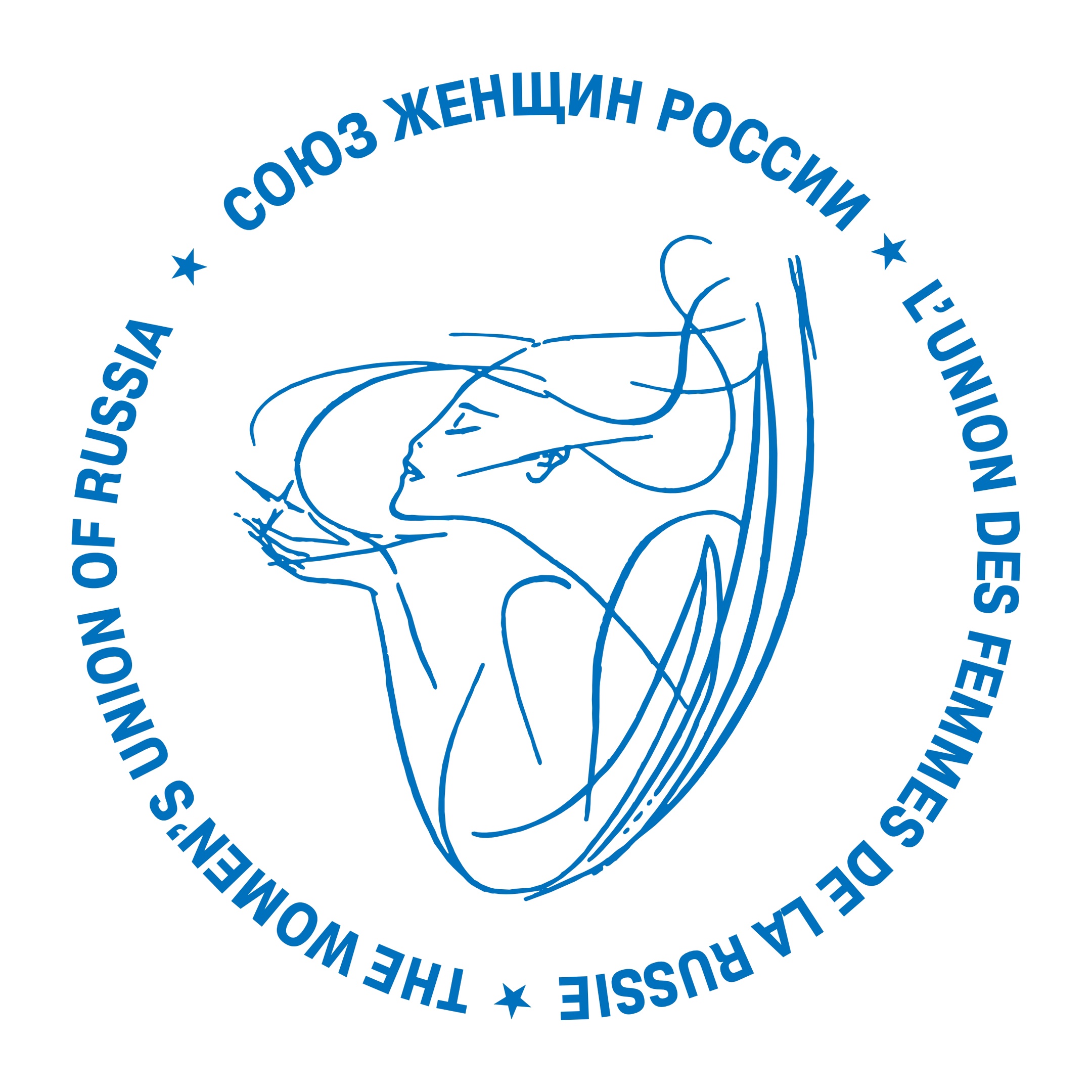 «Будь здоровым! Будь счастливым!»
Руководитель проекта  Шулятьева Наталья Васильевна
Заместитель главного врача по лечебной работе 
КОГБУЗ «Кировская городская больница №9», 
член президиума КООО «СОЮЗ ЖЕНЩИН», Руководитель Совета женщин Кирова
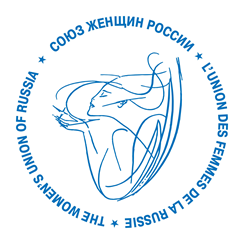 Проект в цифрах:
Реализация проекта на территории Кирова с началась с 2015г.
За 7 лет в рамках проекта более 2000 участников на разных площадках города 
Охвачено 18 площадок города Кирова (торговые центры, социальные службы, продуктовые магазины, школы, проф. училища)
Разработано 5 анкет и 7 памяток
Участники-население разных возрастных групп
Проведено 6 творческих конкурсов среди учащихся
5 мероприятий	«Праздник здоровья»
36 семинаров и обучающих тренингов, радиоэфиров (ГТРК, радио Россия)
14 акций «10 шагов к здоровому сердцу»
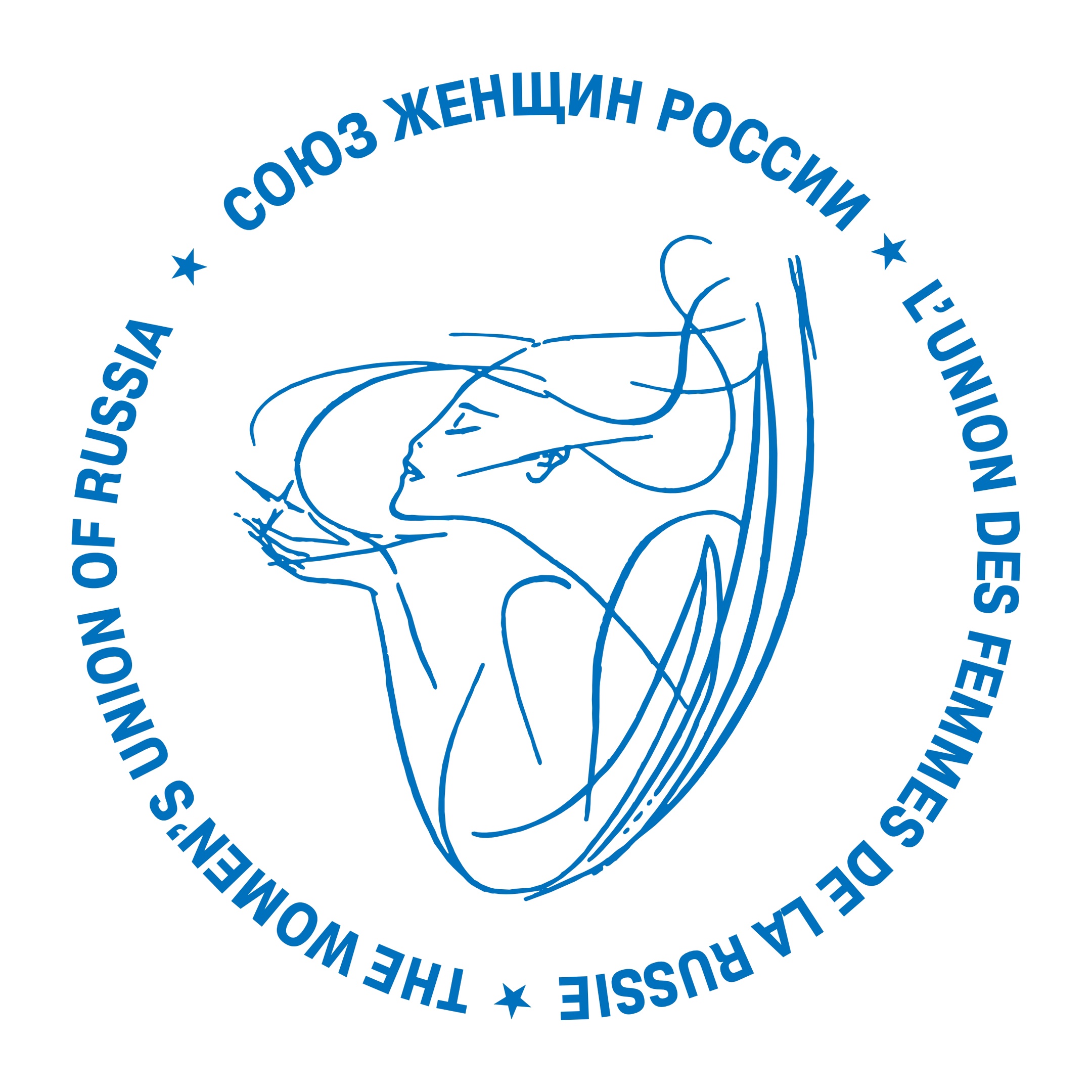 Работа в торговых центрах города КироваАкция «10 шагов к здоровому сердцу»
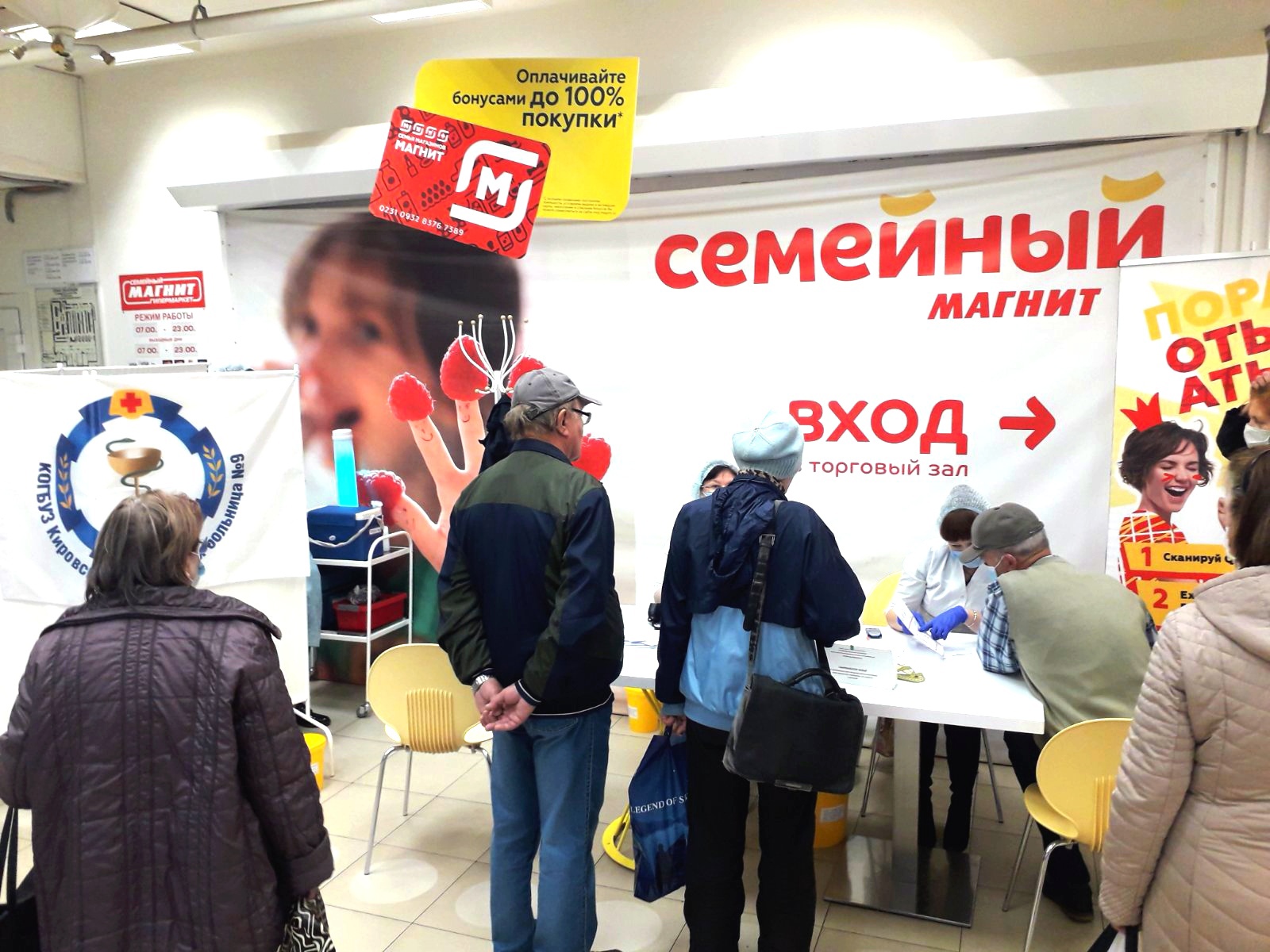 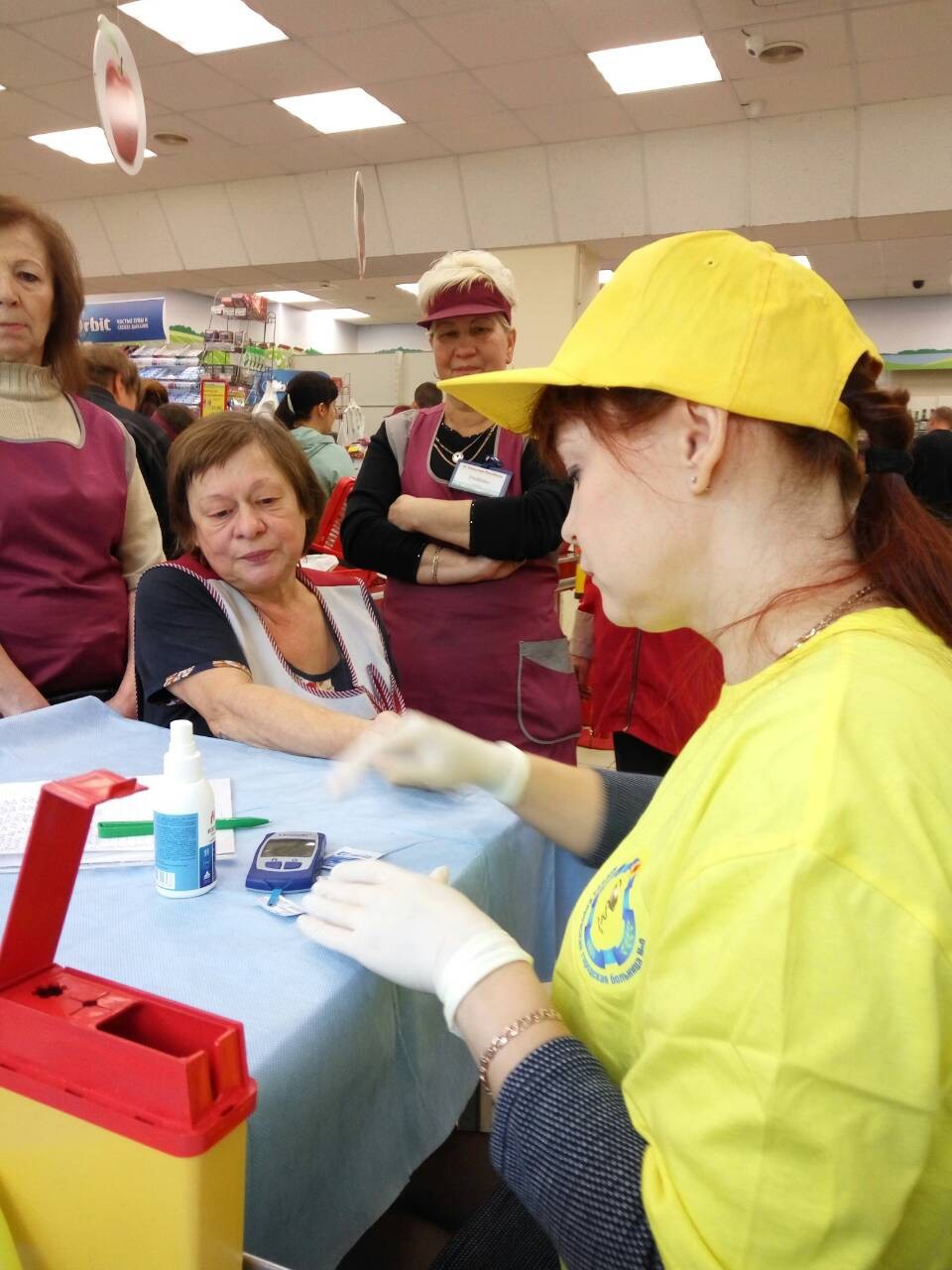 ТЦ «ЦУМ»
ТЦ «Фестиваль», магазин «Магнит»
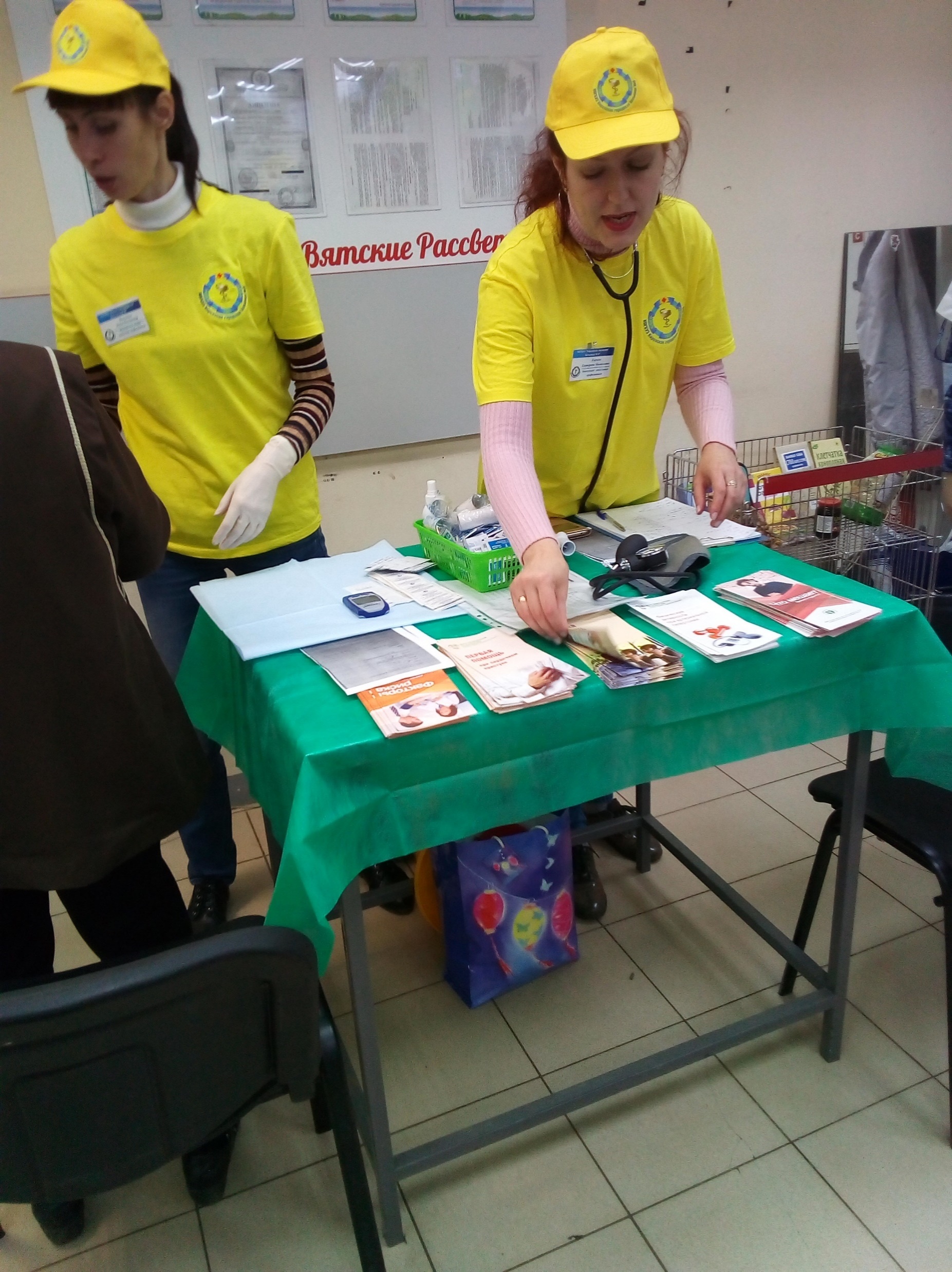 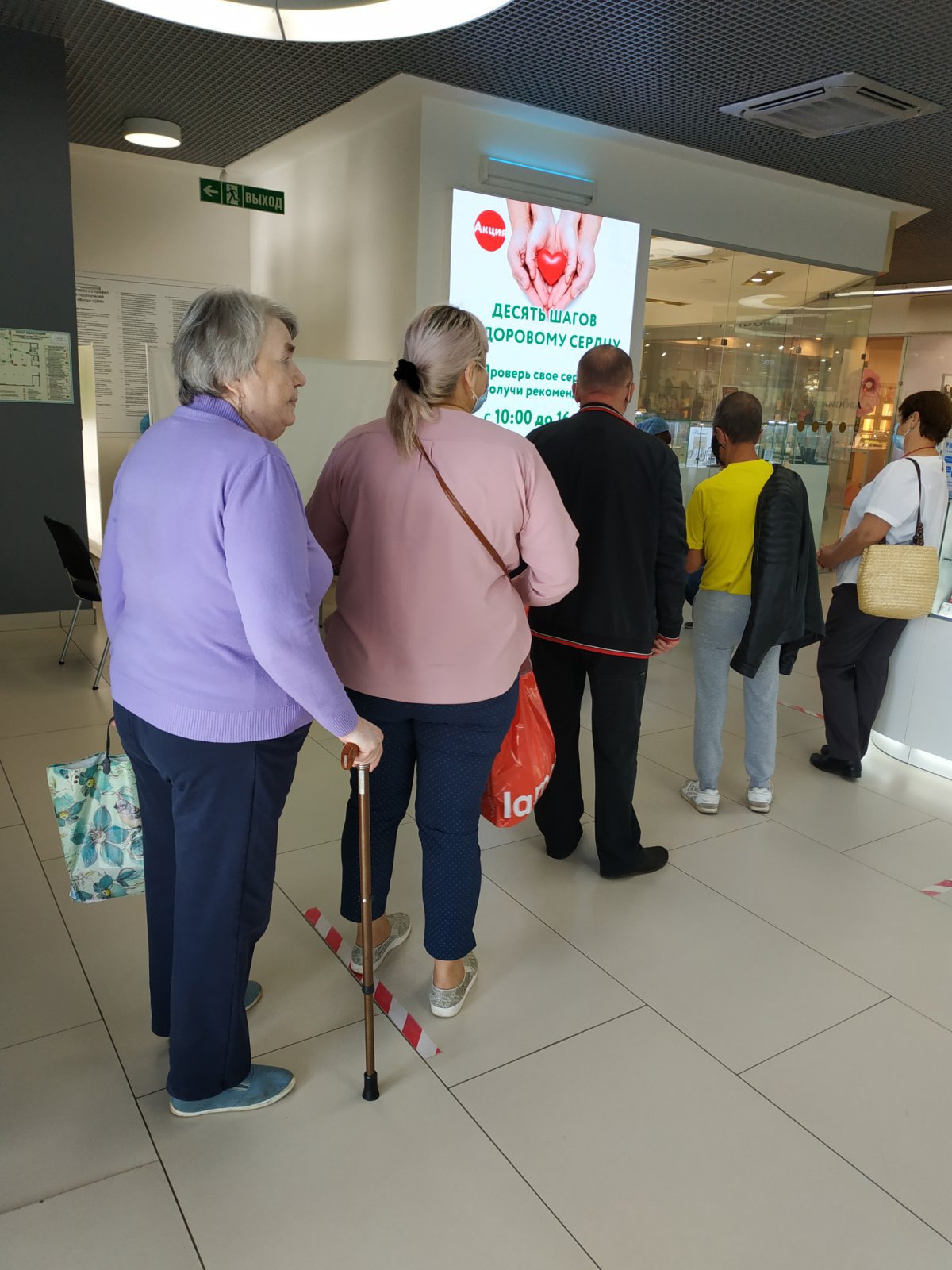 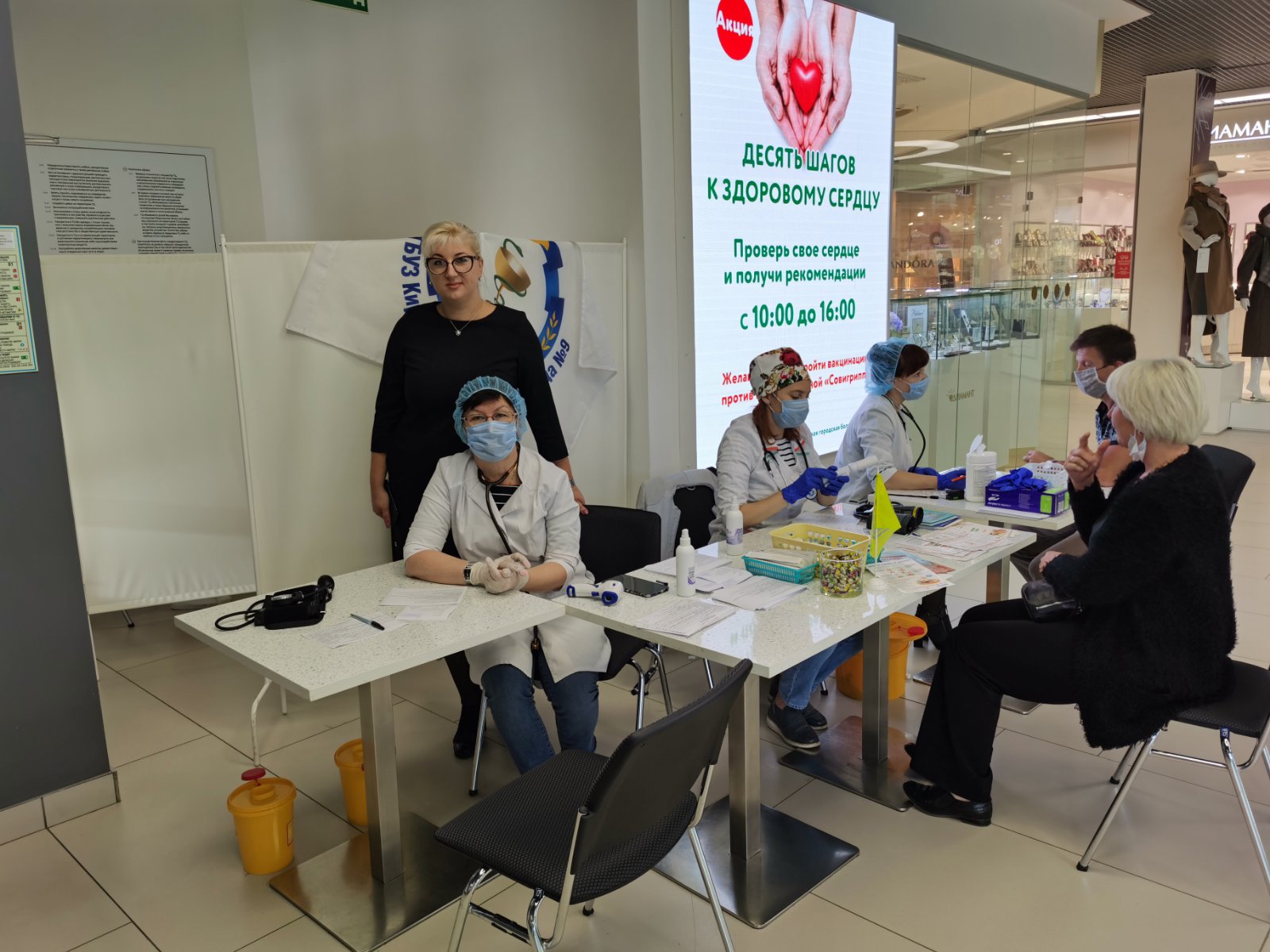 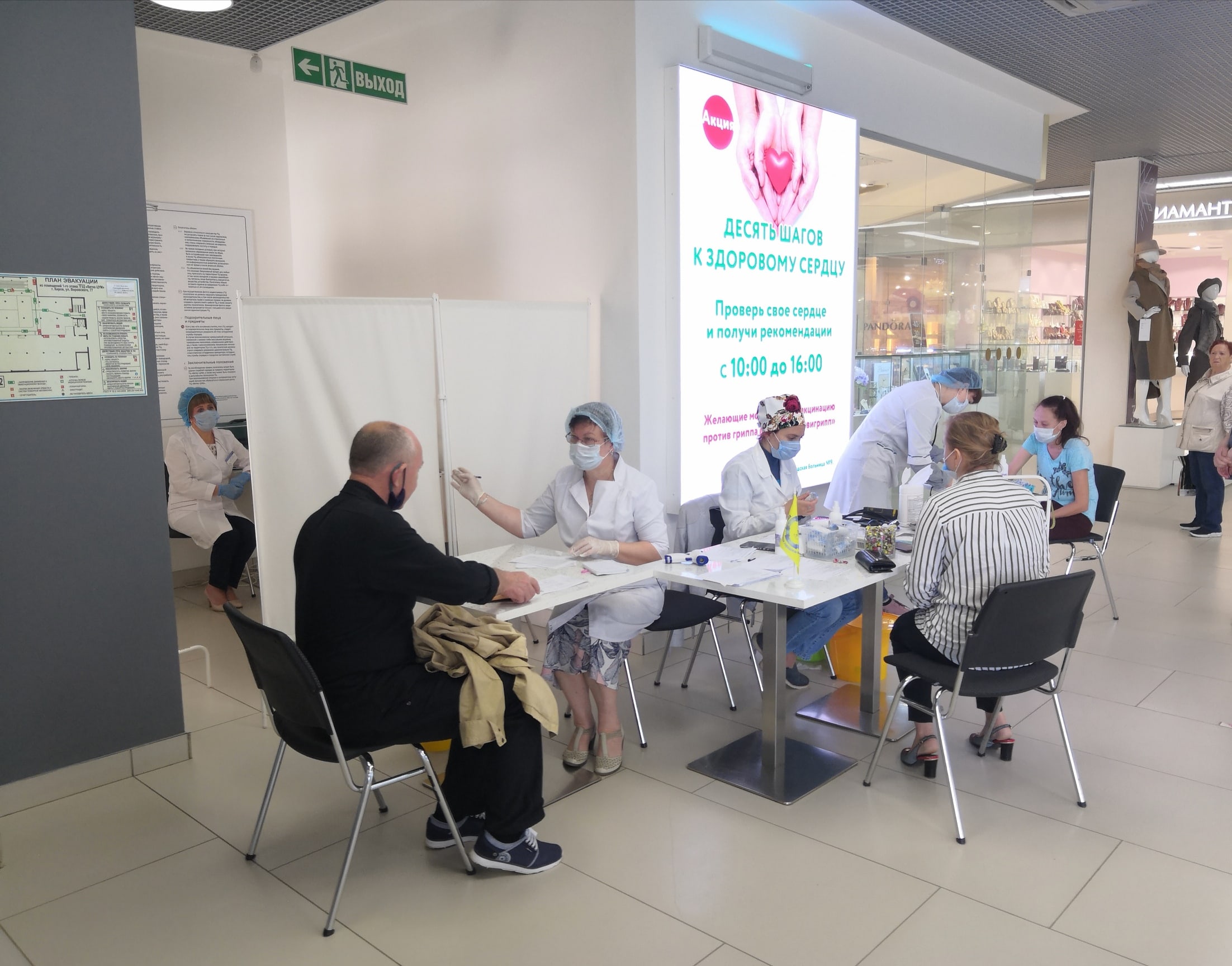 магазин «Рассвет»
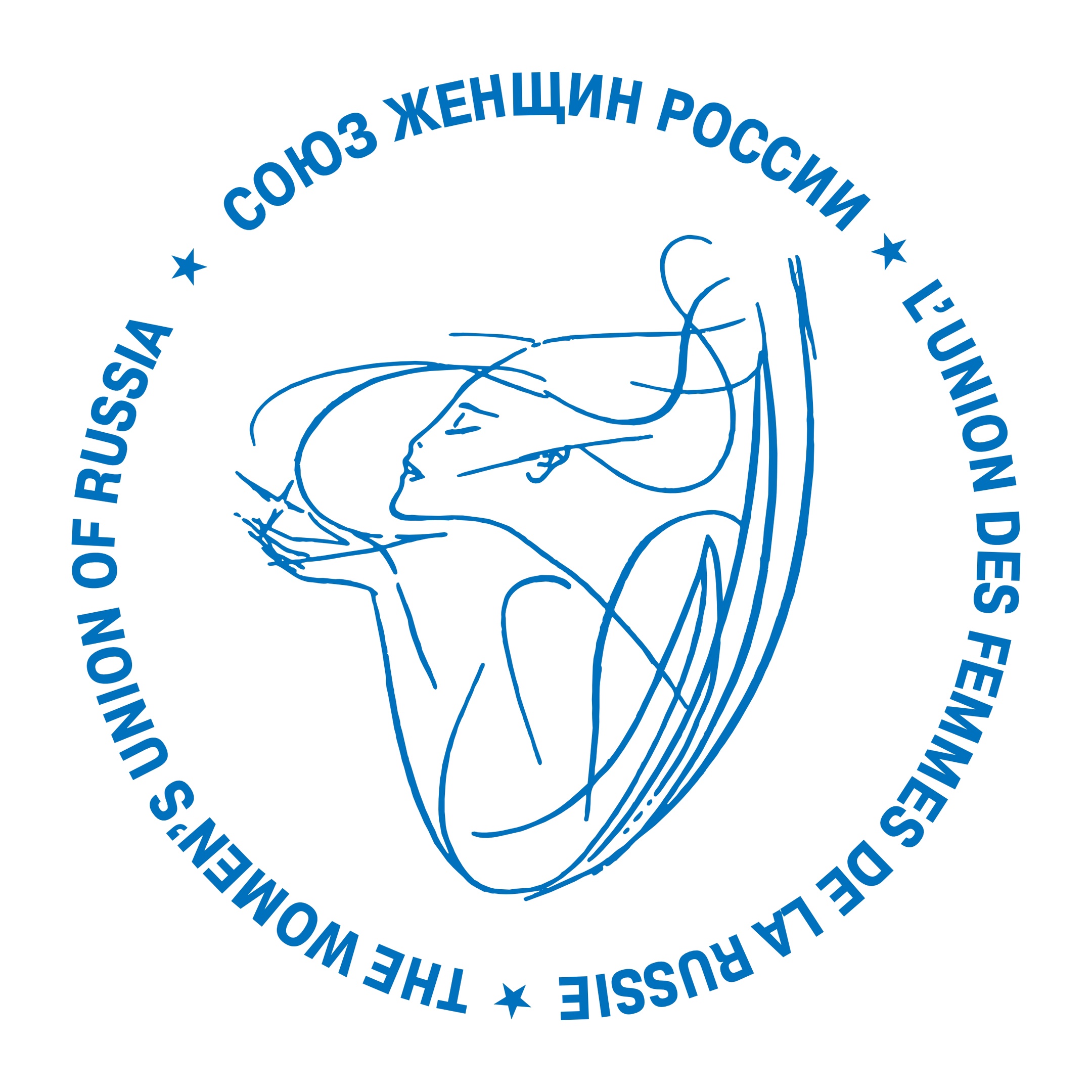 Реализация проекта среди учащихся «Праздник здоровья»
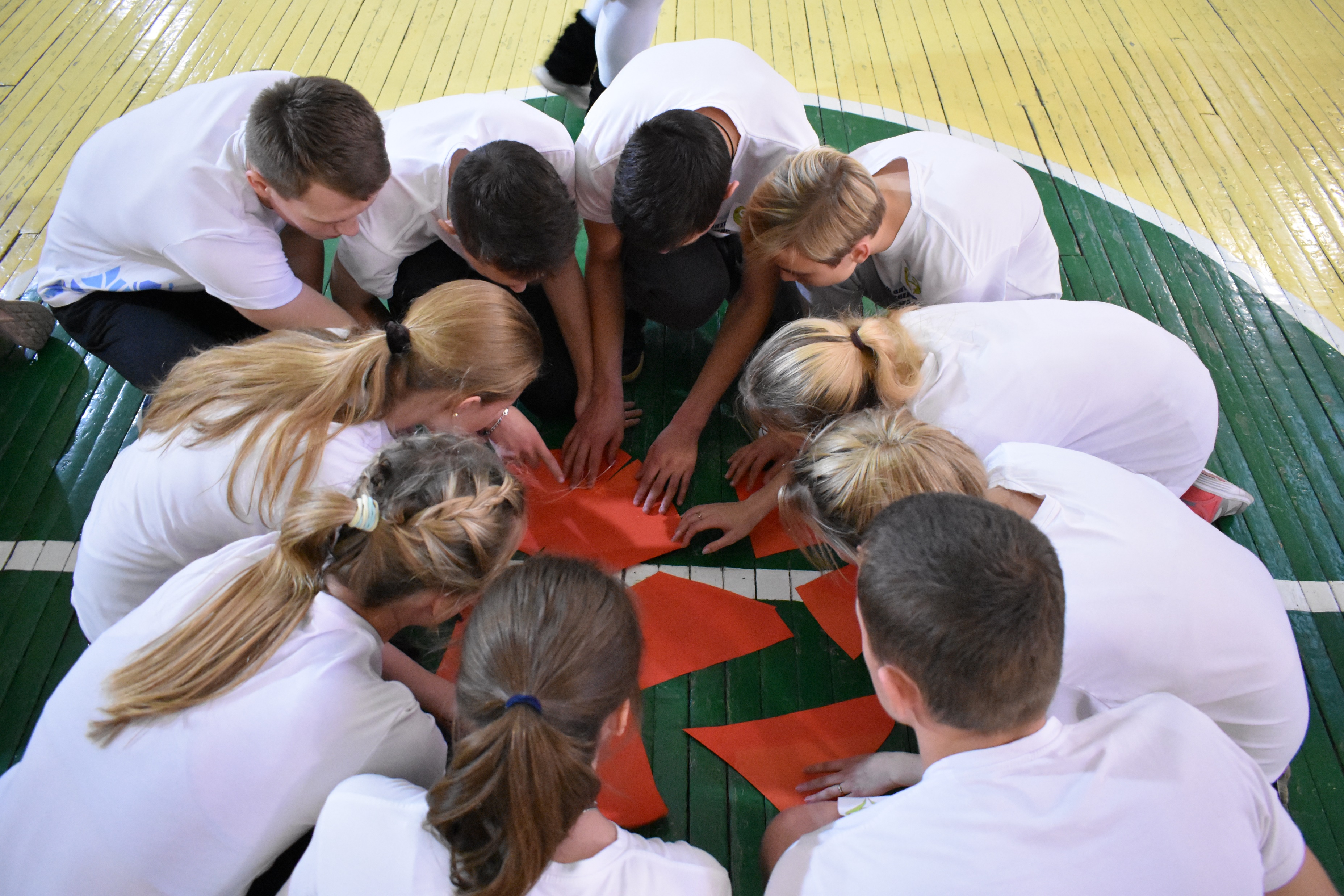 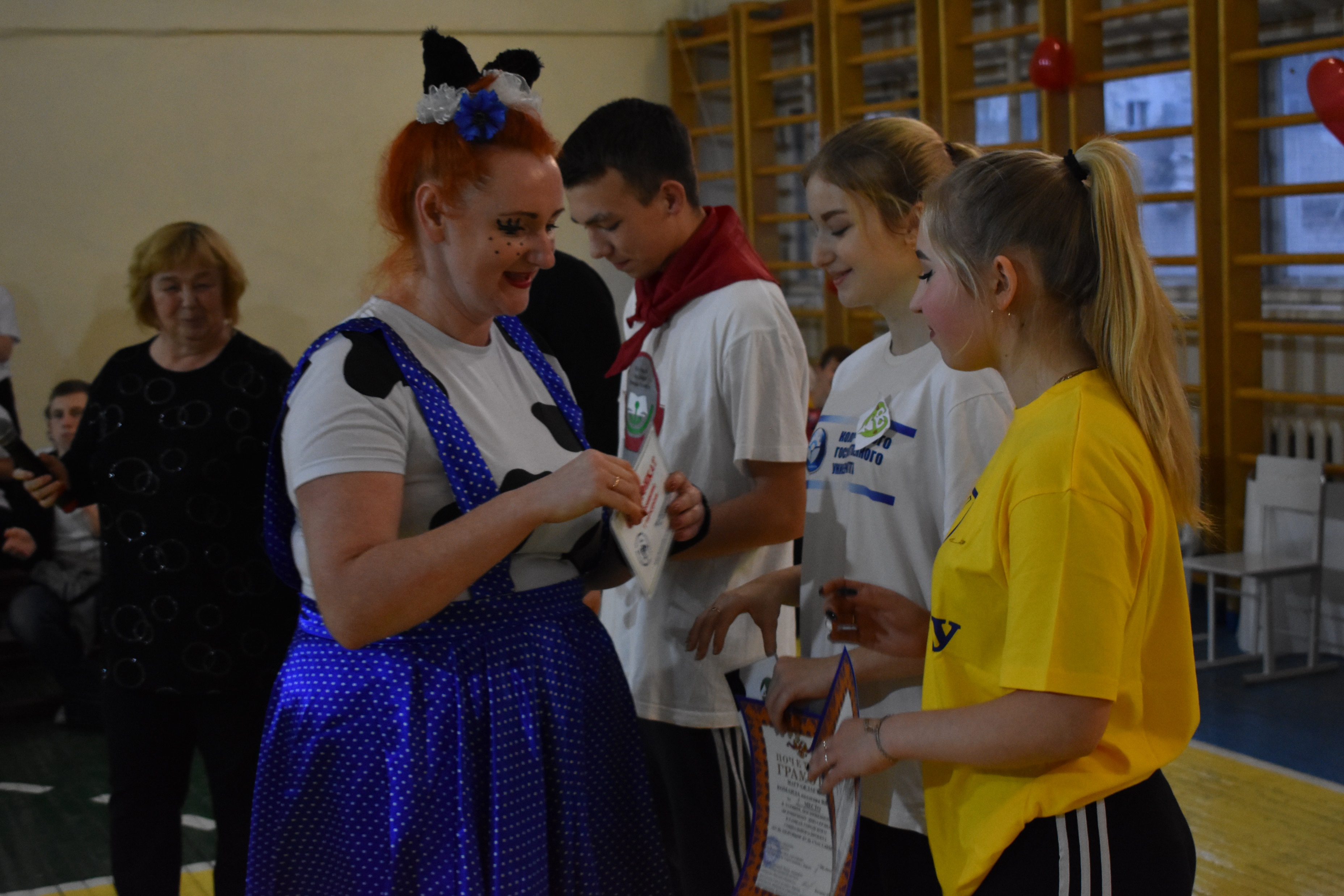 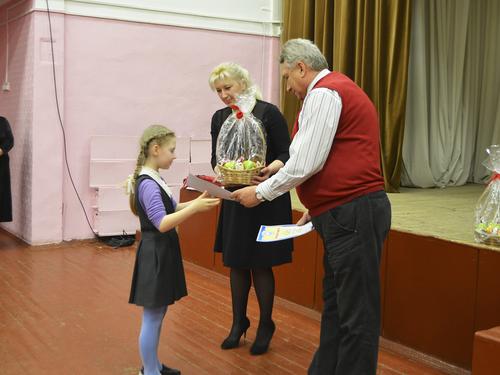 «Праздник здоровья» в Кировском технологическом колледже пищевой промышленности
Награждение победителя творческого конкурса по ЗОЖ
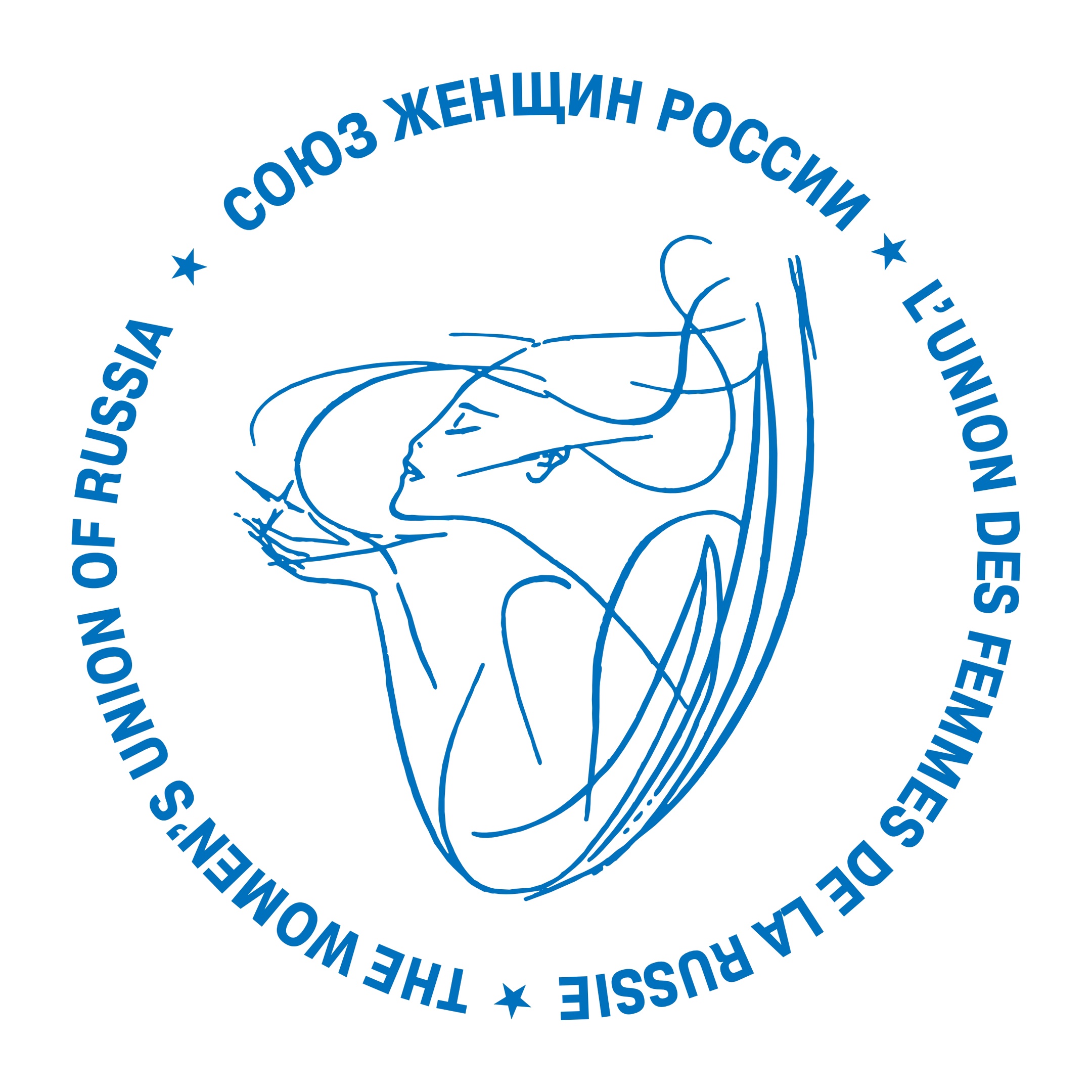 Реализация проекта 
Акция «Здоровое питание-основа активного долголетия». Обучающие тренинги, семинары «Диалог со специалистом»
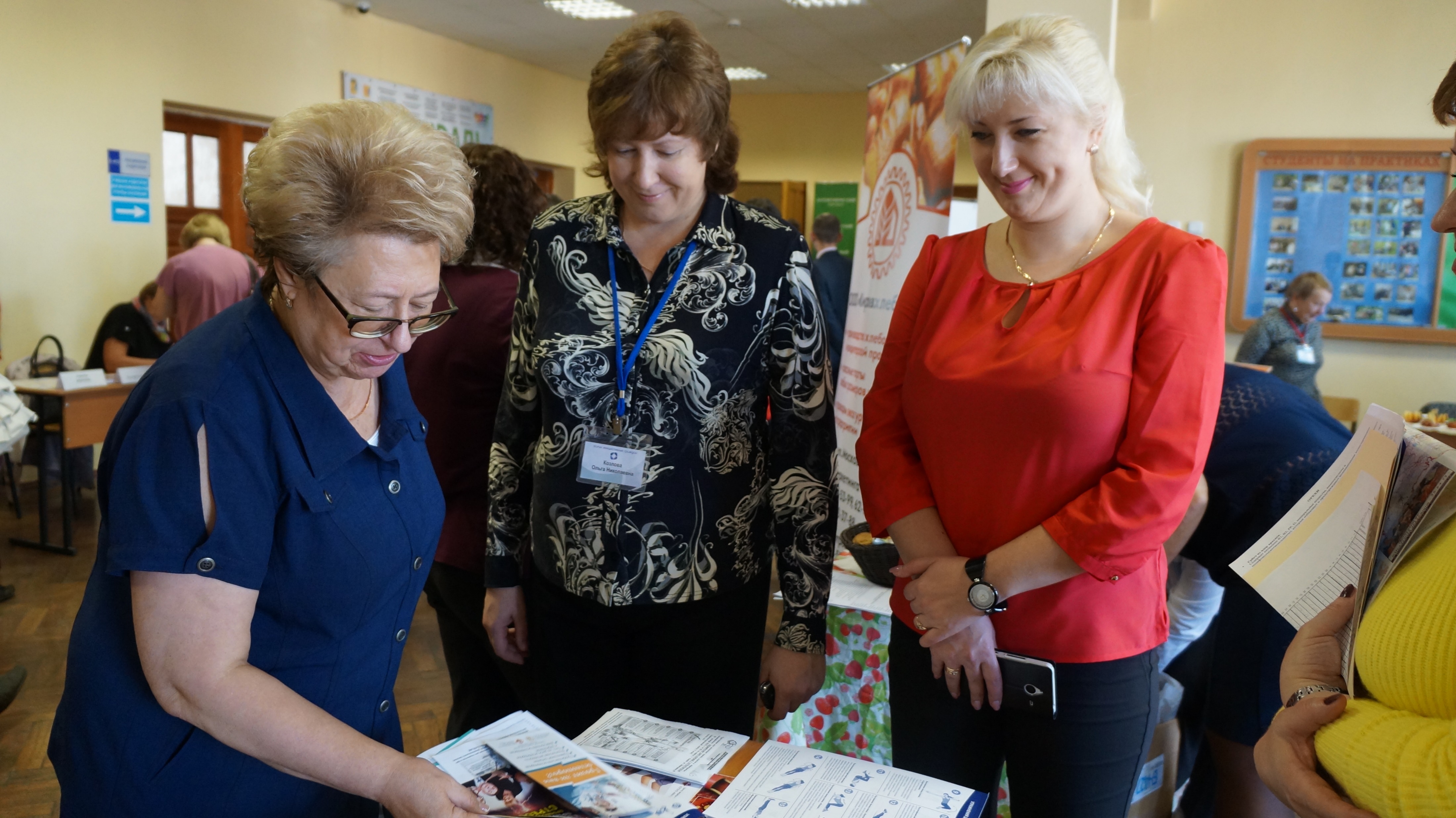 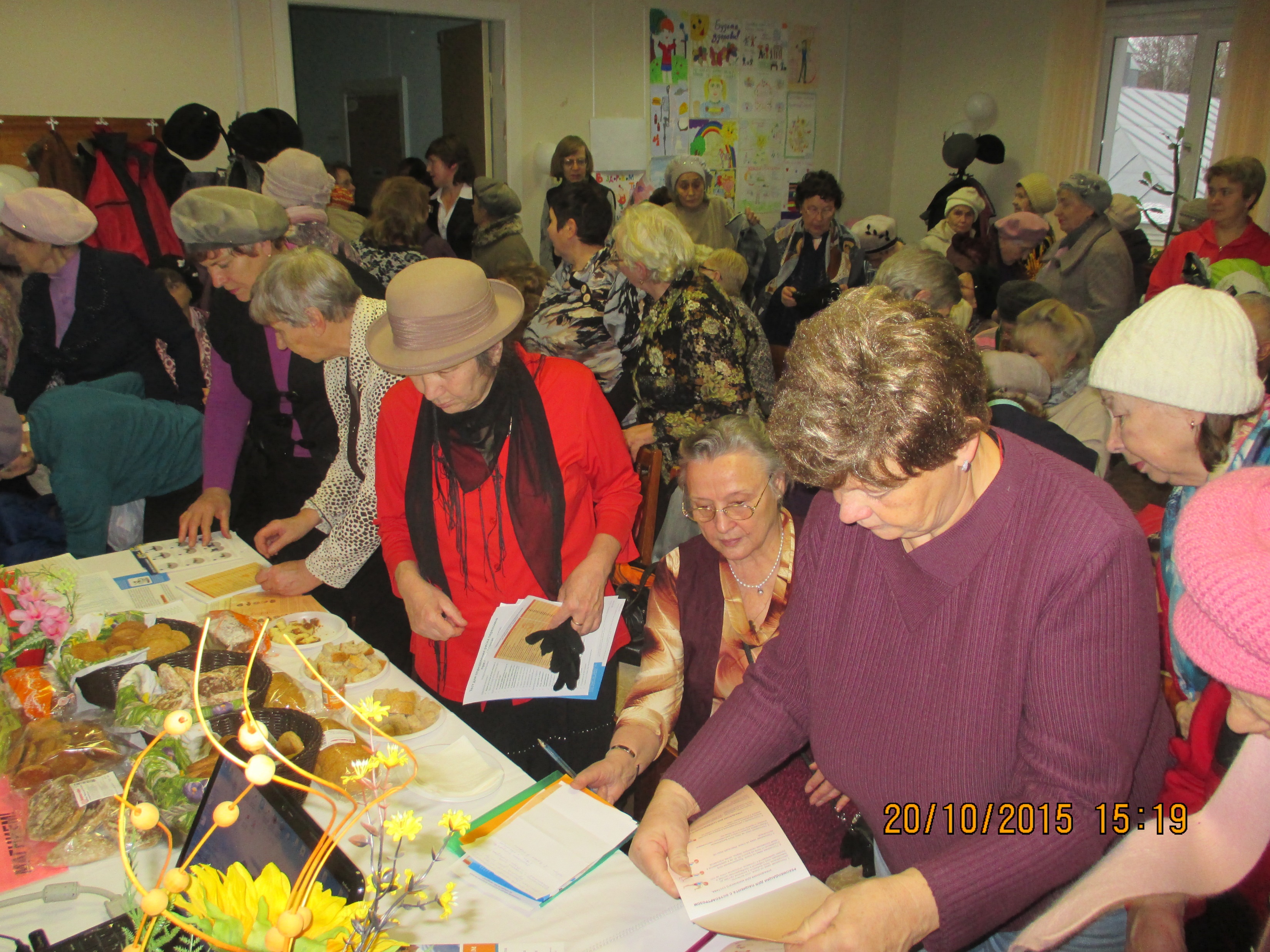 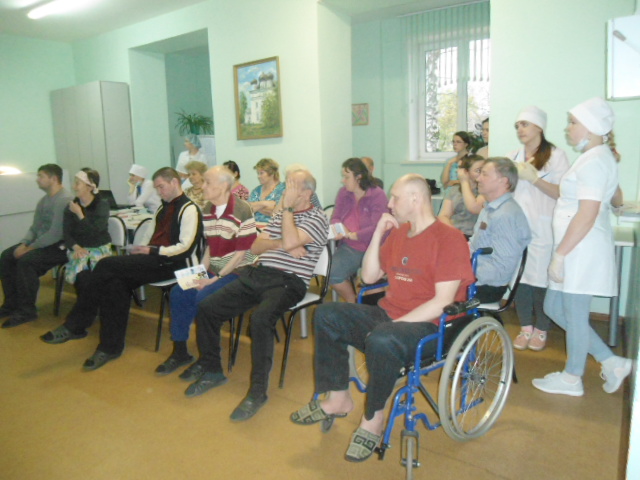 Реализация проекта 
 Акция «10 шагов к здоровому сердцу» совмещенная с обучающими тренингами
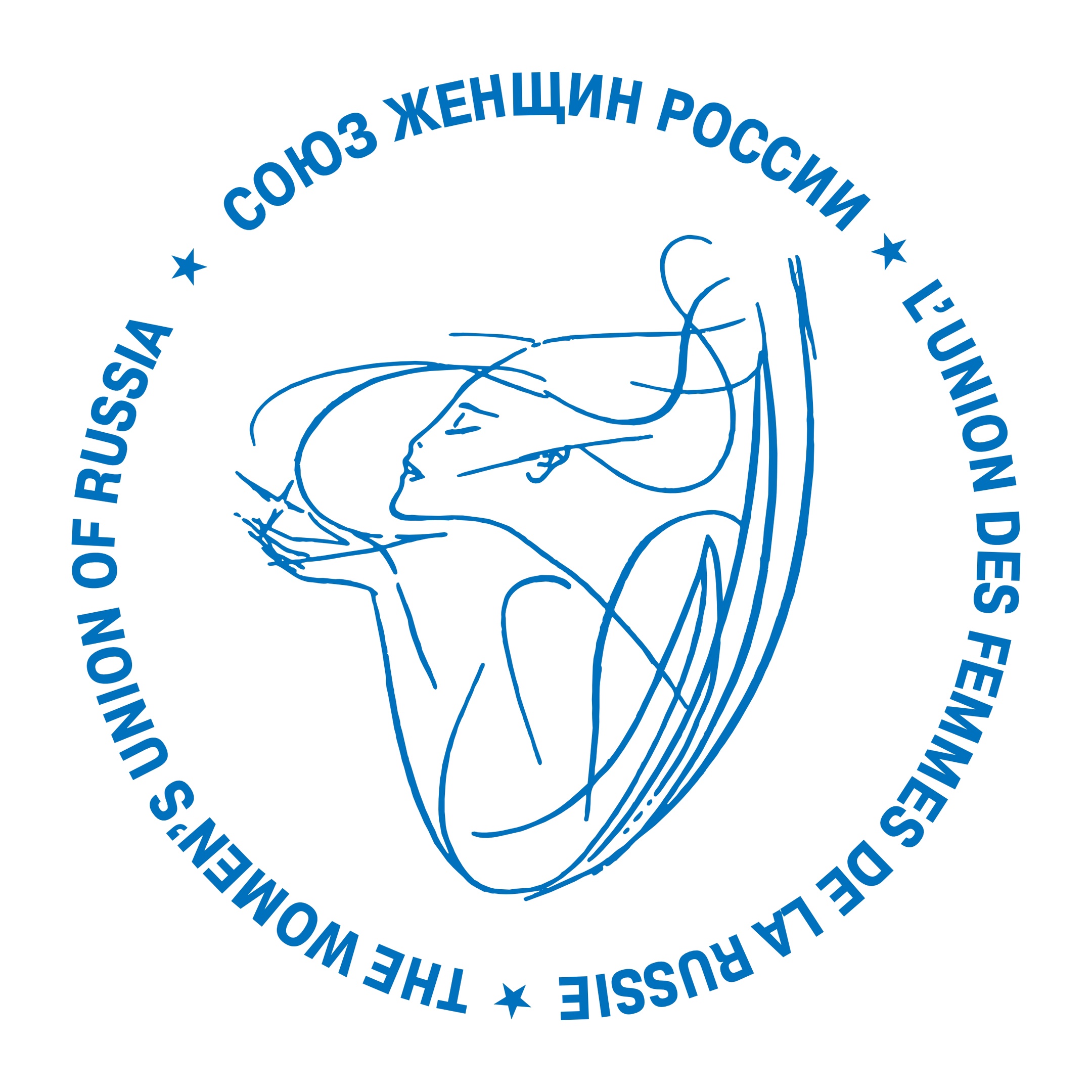 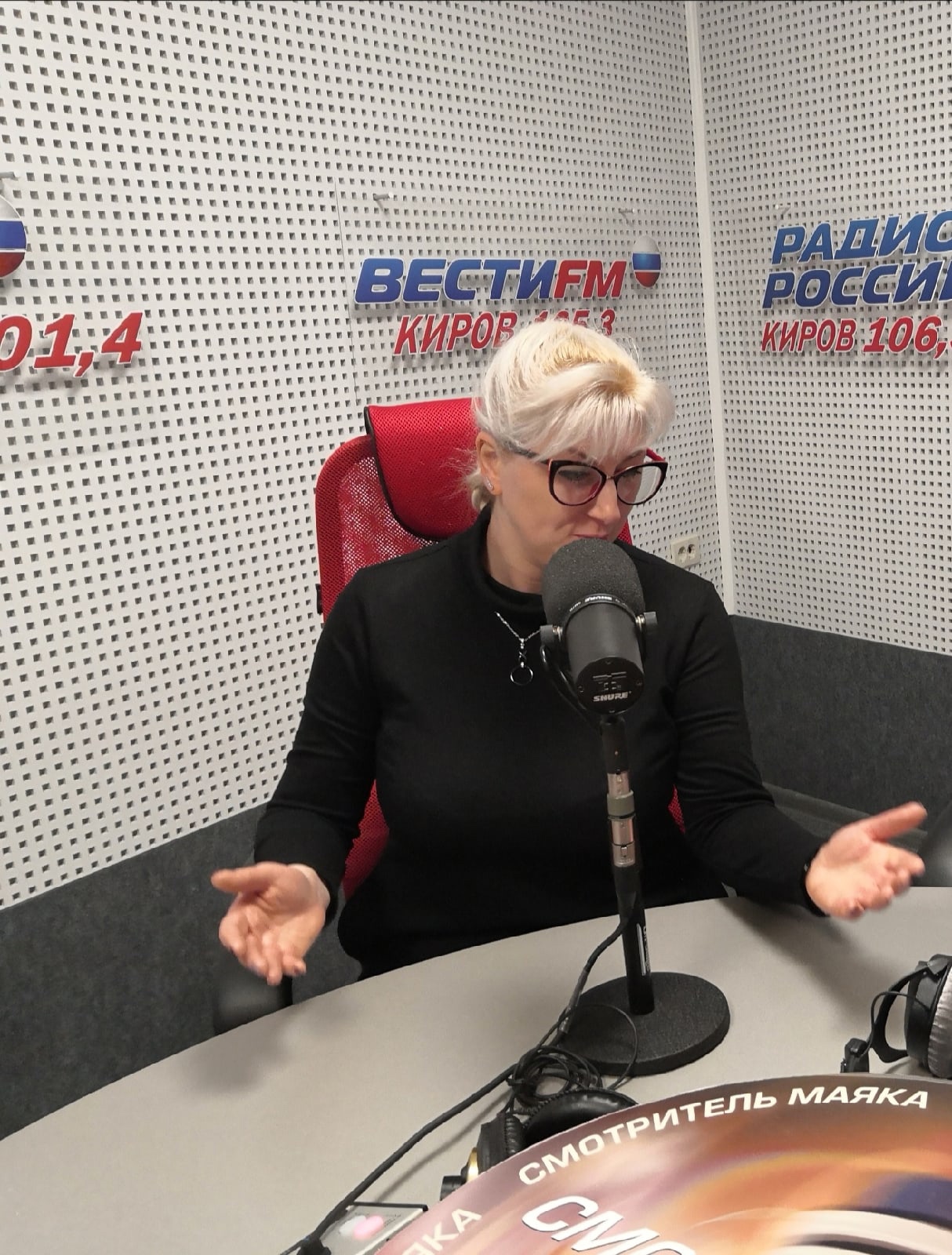 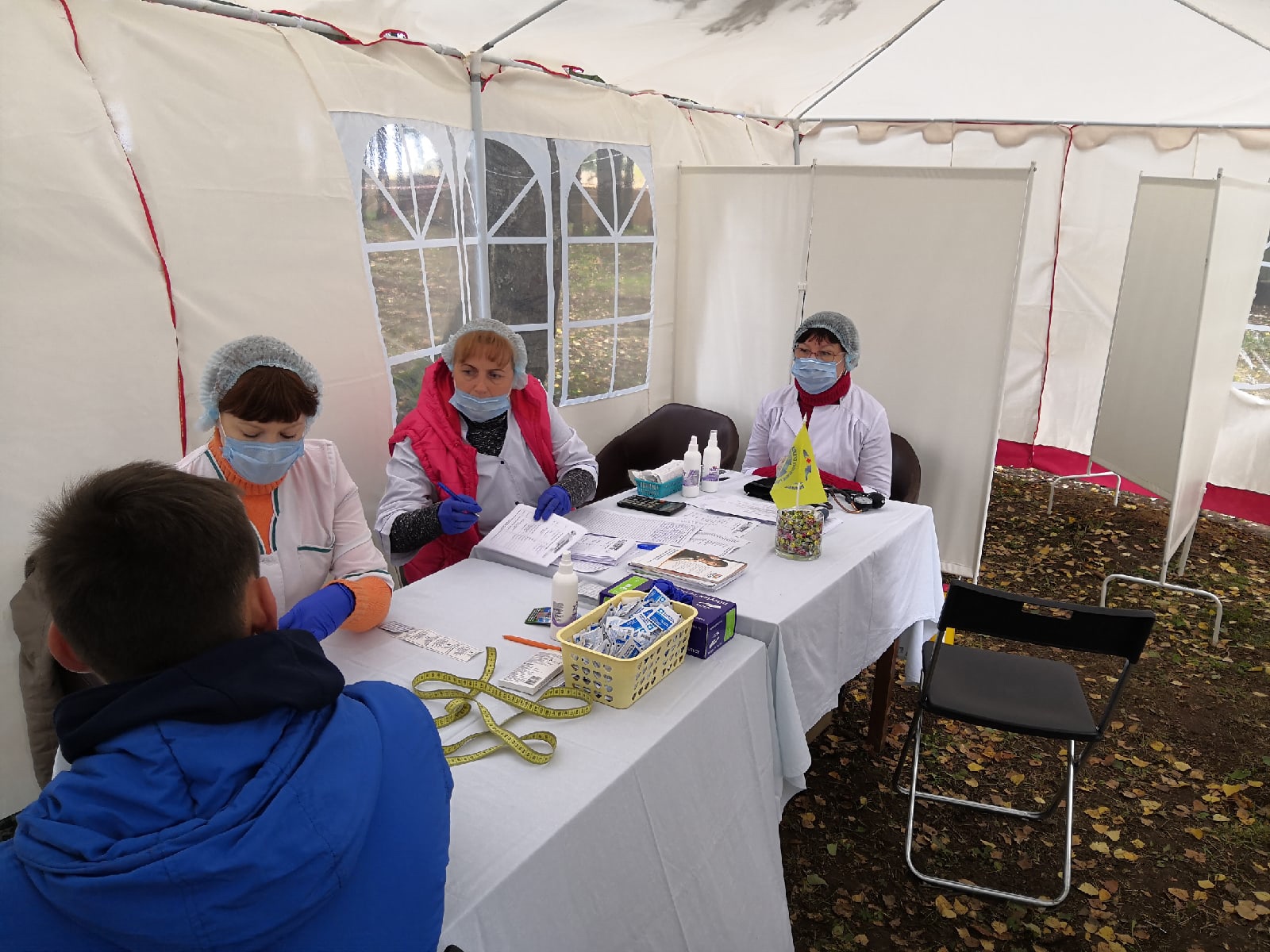 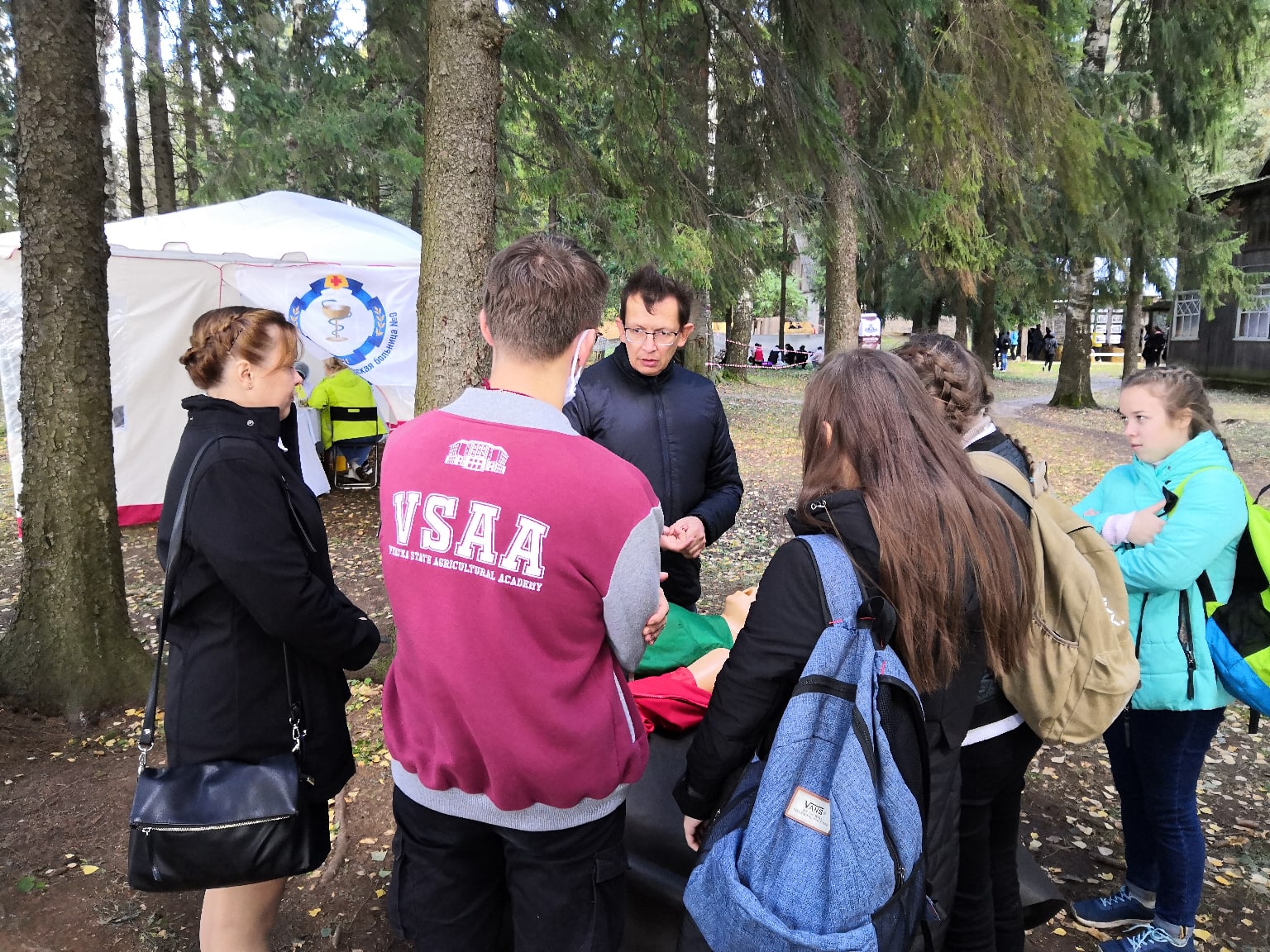 Радиоэфир по ЗОЖ
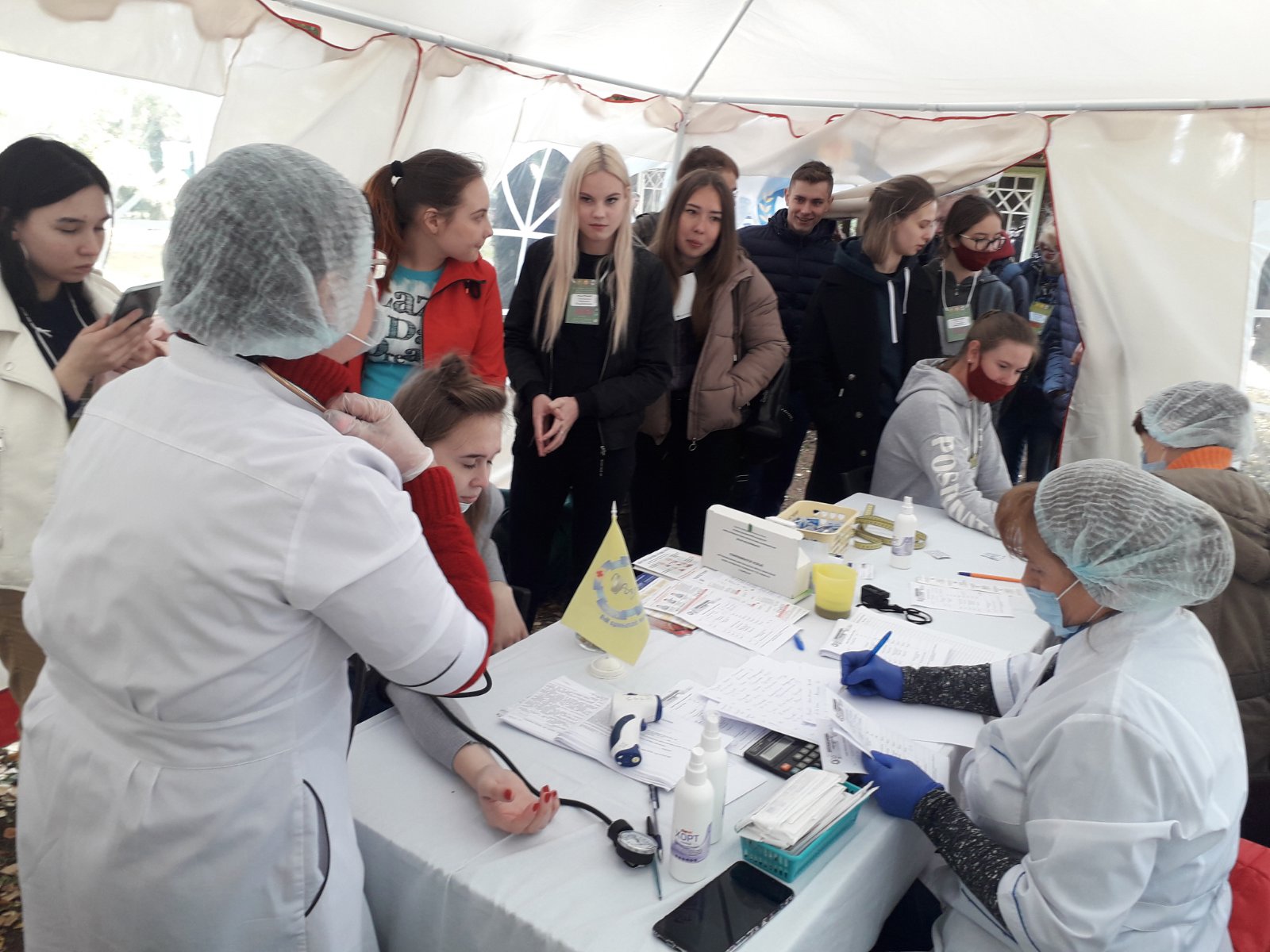 «Праздник здоровья» , участие в «Дне здоровья»  Вятского государственного агротехнологического университета
О нас пишут…..
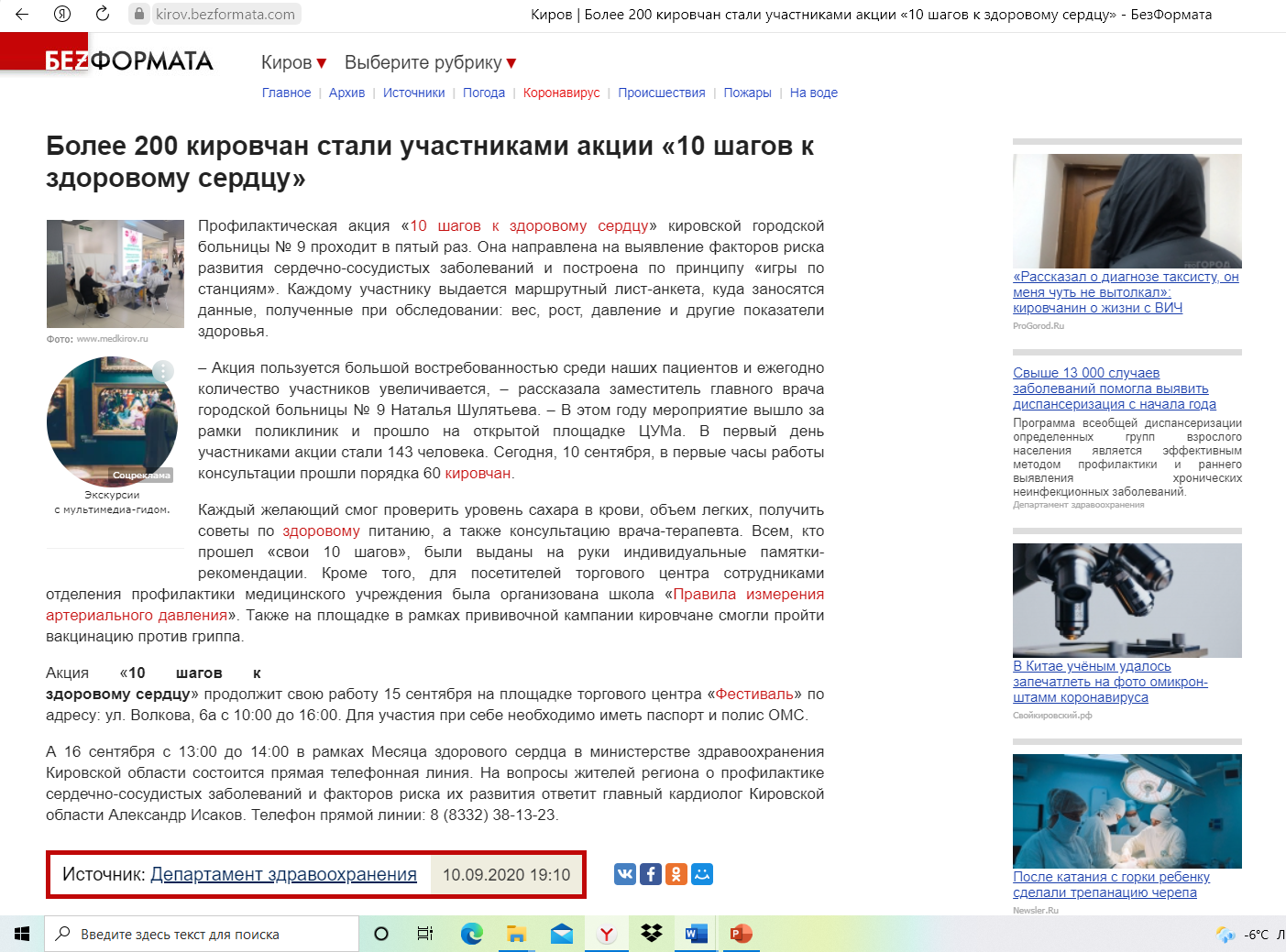 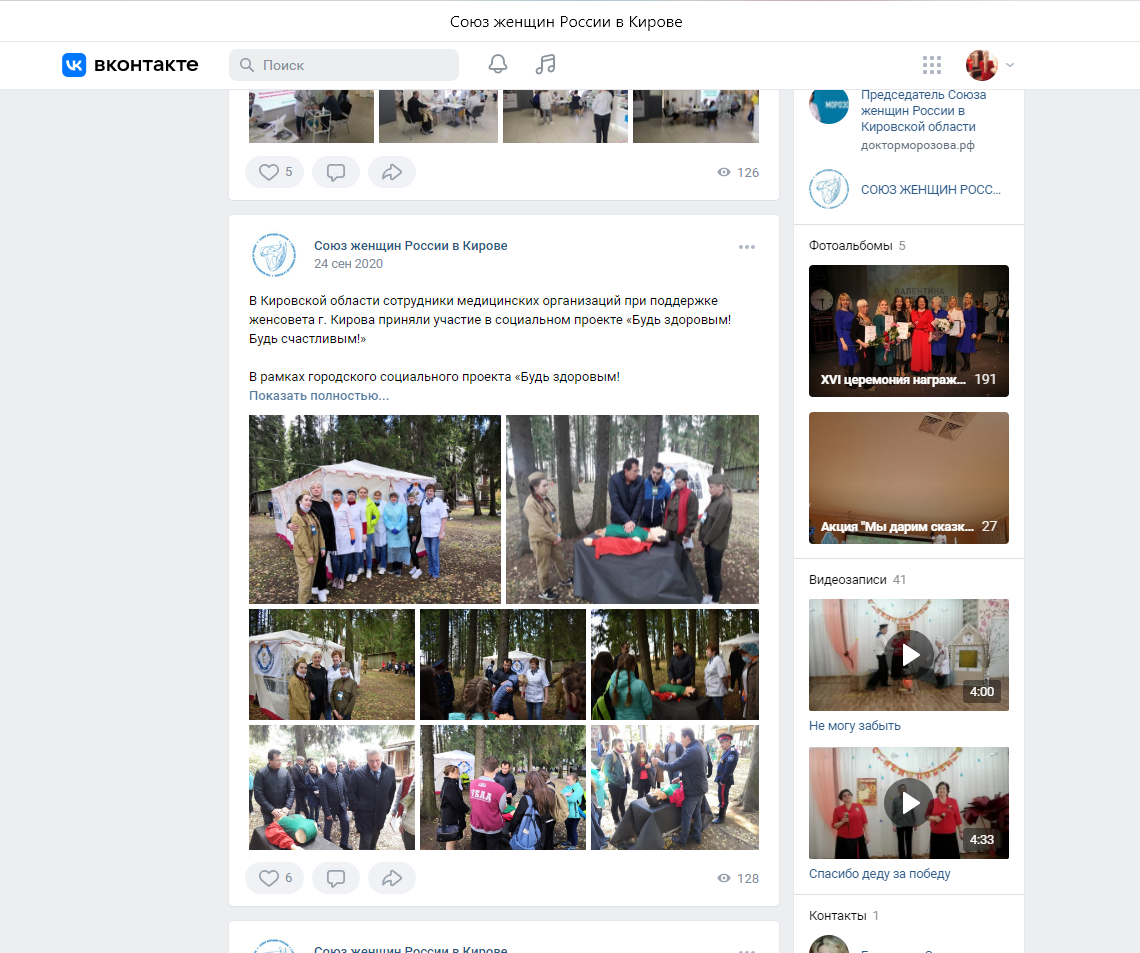 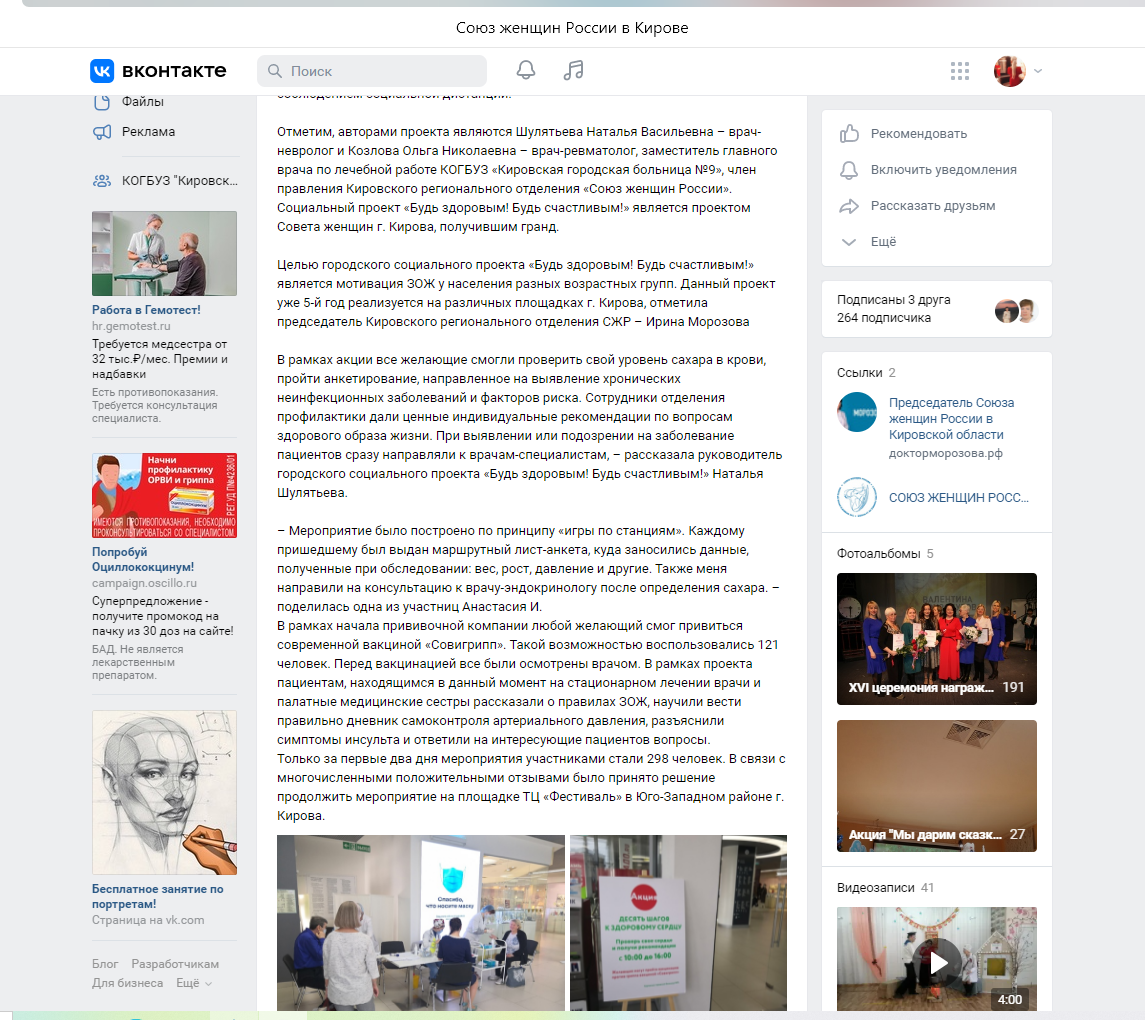 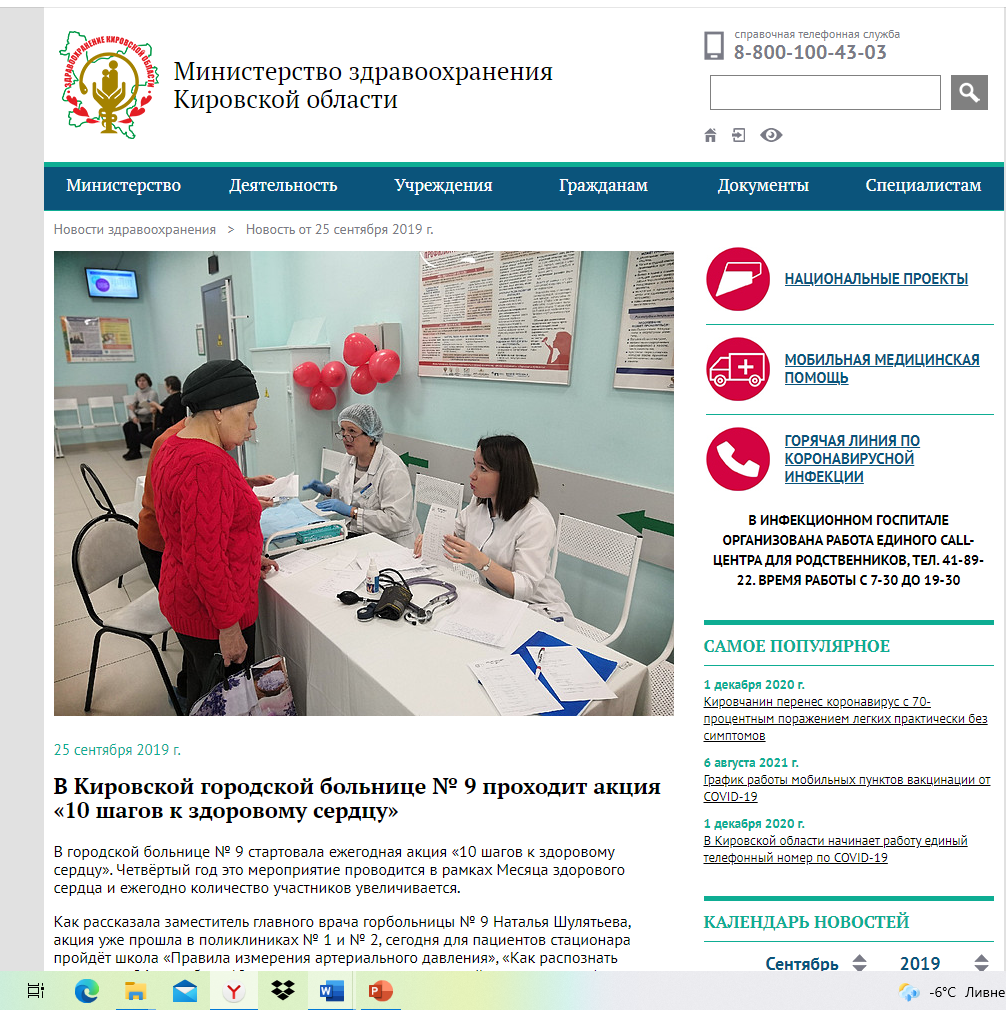 10.12.2021